أوراق عمل وحدة

( يطبق مهارات الاتصال والتواصل الاساسية )

اعداد :

إيمان راشد الشامسي
الدرس السابع
على الطالب ان يطبق احد مهارات الالستماع بعد الاستماع لمقطع صغير
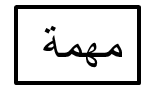 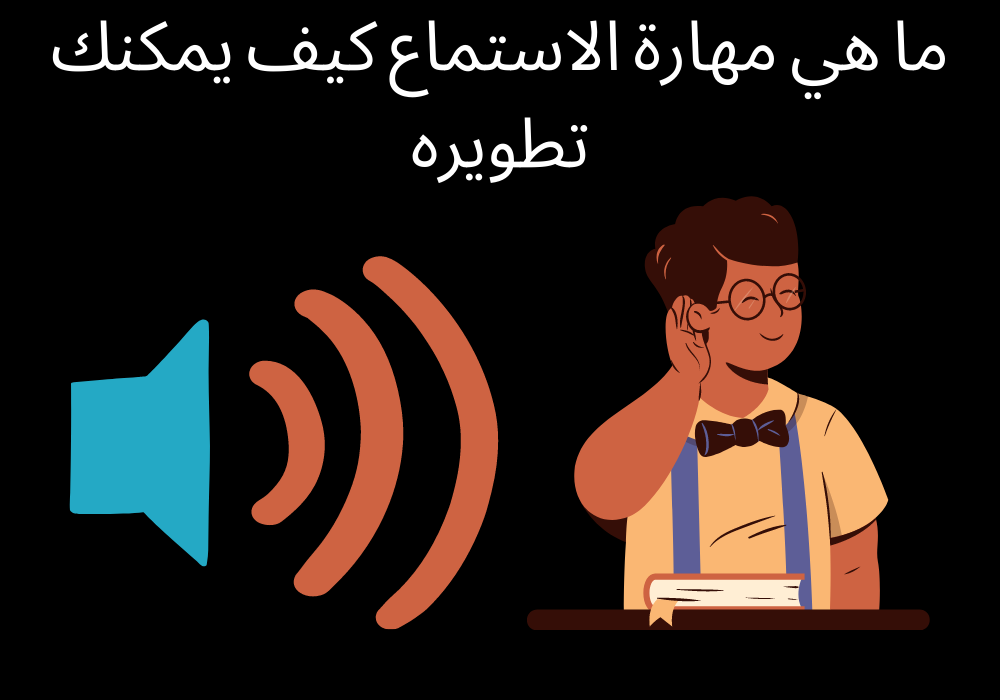